PERENCANAAN  Sumber Daya Manusia
Team Teaching
TANGGUNG JAWAB PERENCANAAN
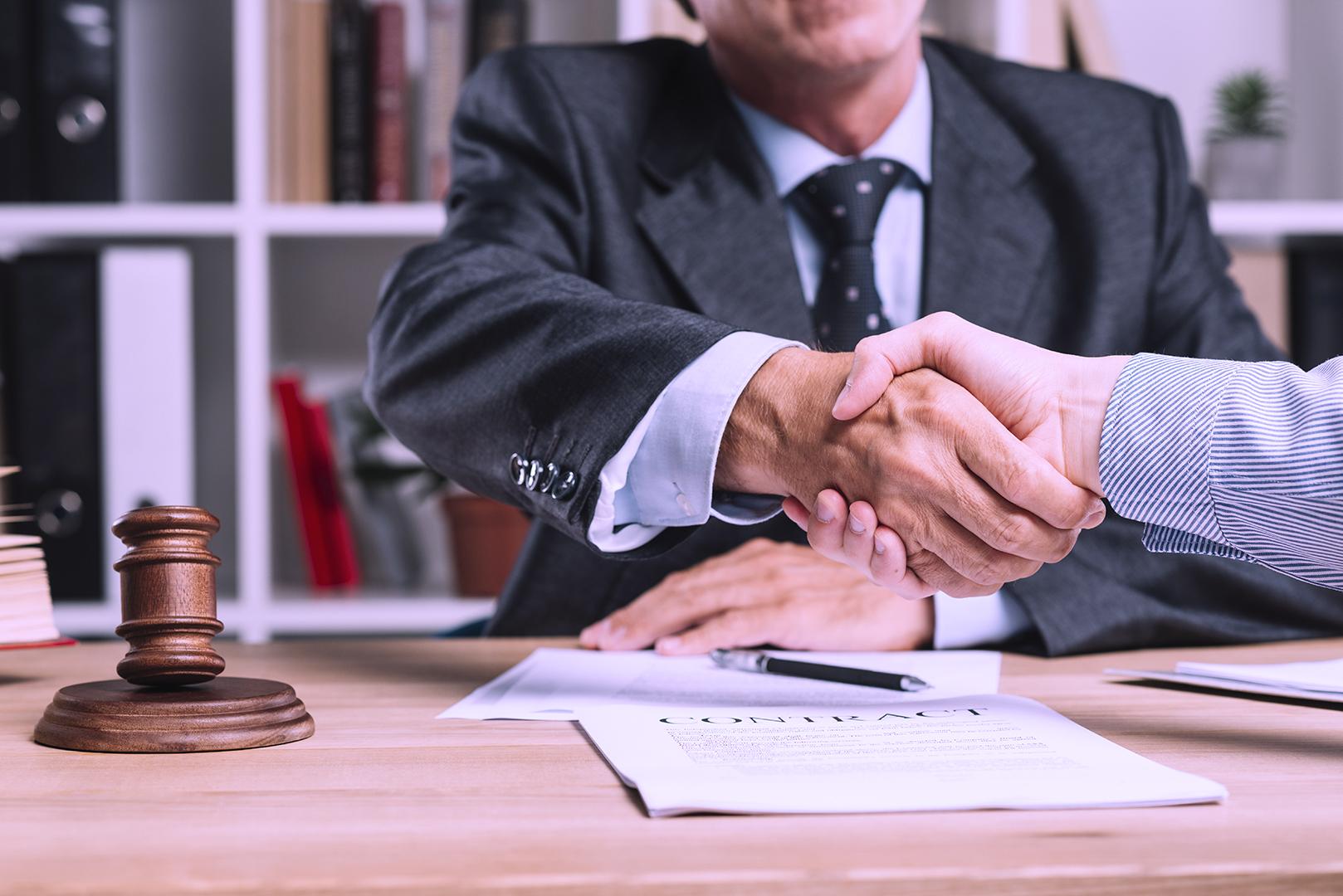 Perusahaan-perusahaan besar melakukan perencanaan SDM dengan melibatkan tingkat manajemen puncak dan manajemen yang secara teknis menangani perencanaan tersebut

Setiap bidang pekerjaan dalam perusahaan akan membuat perencanaan dan program kerja untuk mencapai tujuan perusahaan secara keseluruhan
TANGGUNG JAWAB UNIT SDM
Melakukan identifikasi atas SDM yang ada
Merancang system data perencanaan SDM
Mengumpulkan informasi kebutuhan SDM
Mengajukan perencanaan SDM kepada manajer puncak
Menerapkan perencanaan SDM yang disetujui manajer puncak
Menyusun dan menganalisis data yang ada untuk menentukan jumlah dan jenis SDM yang dibutuhkan
TANGGUNG JAWAB MANAJER PUNCAK
Mendiskusikan informasi perencanaan SDM dengan manajer bidang SDM
Mengintegrasikan perencanaan SDM dengan perencanaan bidang pekerjaan
Melakukan identifikasi atas kebutuhan dan ketersediaan SDM
Melakukan penilaian kebutuhan atas usulan manajer SDM
Melakukan peninjauan ulang atas rencana penggantian
Melakukan pemantauan atas perencanaan SDM untuk mengidentifikasi perubahan kebutuhan
KEGIATAN-KEGIATAN Dalam Perencanaan SDM
01
02
Analisis pekerjaan merupakan dasar dalam menentukan kebutuhan atau permintaan SDM di masa depan
Profesional SDM akan melakukan peramalan ketersediaan atau disebut dengan penawaran SDM pada beberapa tahun ke depan
03
04
Rekrutmen yang bersumber dari dalam maupun luar perusahaan
Melakukan rekrutmen jika tidak terdapat kesesuaian antara kebutuhan dengan ketersediaan di pasar SDM
PROSES Perencanaan SDM
Langkah 4
Perancangan dan pelaksanaan kebijakan dan program SDM
Langkah 2
Implikasi perencanaan SDM
Langkah 5
Evaluasi
Langkah 1
Langkah 3
Identifikasi kegiatan perusahaan
Pengembangan Tujuan dan Sasaran SDM
Langkah 1 Identifikasi kegiatan perusahaan
Mempelajari dan memahami semua aspek dalam lingkungan organisasi
Tantangan yang terjadi di lingkungan perusahaan dapat mempengaruhi kegiatan produksi
Penting untuk diperhatikan atas kegiatan perusahaan adalah struktur organisasi
Berkembangnya kegiatan organisasi akan memungkinkan perluasan struktur akibat bertambahnya bentuk dan jenis pekerjaan
Sebaliknya jika sedikit aktivitas dan banyak SDM maka dilakukan kebijakan perampingan SDM
Langkah 2 Implikasi perencanaan SDM
Mengembangkan pemahaman atas informasi untuk dapat menetapkan kebutuhan dan ketersediaan SDM dimasa akan dating
Ketersediaan SDM dapat ditentukan melalui jumlah pekerjaan, kemudian jumlah tenaga kerja
Langkah 3 Pengembangan Tujuan dan Sasaran SDM
Melakukan interpretasi atas informasi dan menggunakannya untuk menentapkan prioritas, sasaran dan tujuan
Langkah 3 Pengembangan Tujuan dan Sasaran SDM
Jangka pendek mengarah pada pencapaian tujuan organisasi dalam SDM, contoh meningkatkan daya Tarik perusahaan
Jangka Panjang  sasaran yang ingin dicapai perusahaan berkaitan dengan kualitas SDM
Sasaran jangka pendek tugas-tugas untuk menarik, menilai dan menugaskan SDM pada pekerjaan tertentu
Sasaran jangka Panjang  menyesuaikan Kembali keterampilan yang harus dimiliki setiap karyawan
Langkah 4 Perancangan dan pelaksanaan kebijakan dan program SDM
1
2
3
Cara agar sasaran itu mudah untuk dicapai
Sejumlah tawaran dilakukan untuk menarik pelamar
Kebijakan perampingan dan pemberhentiaan sementara akan dilakukan jika terdapat kelebihan SDM
Langkah 5 Evaluasi
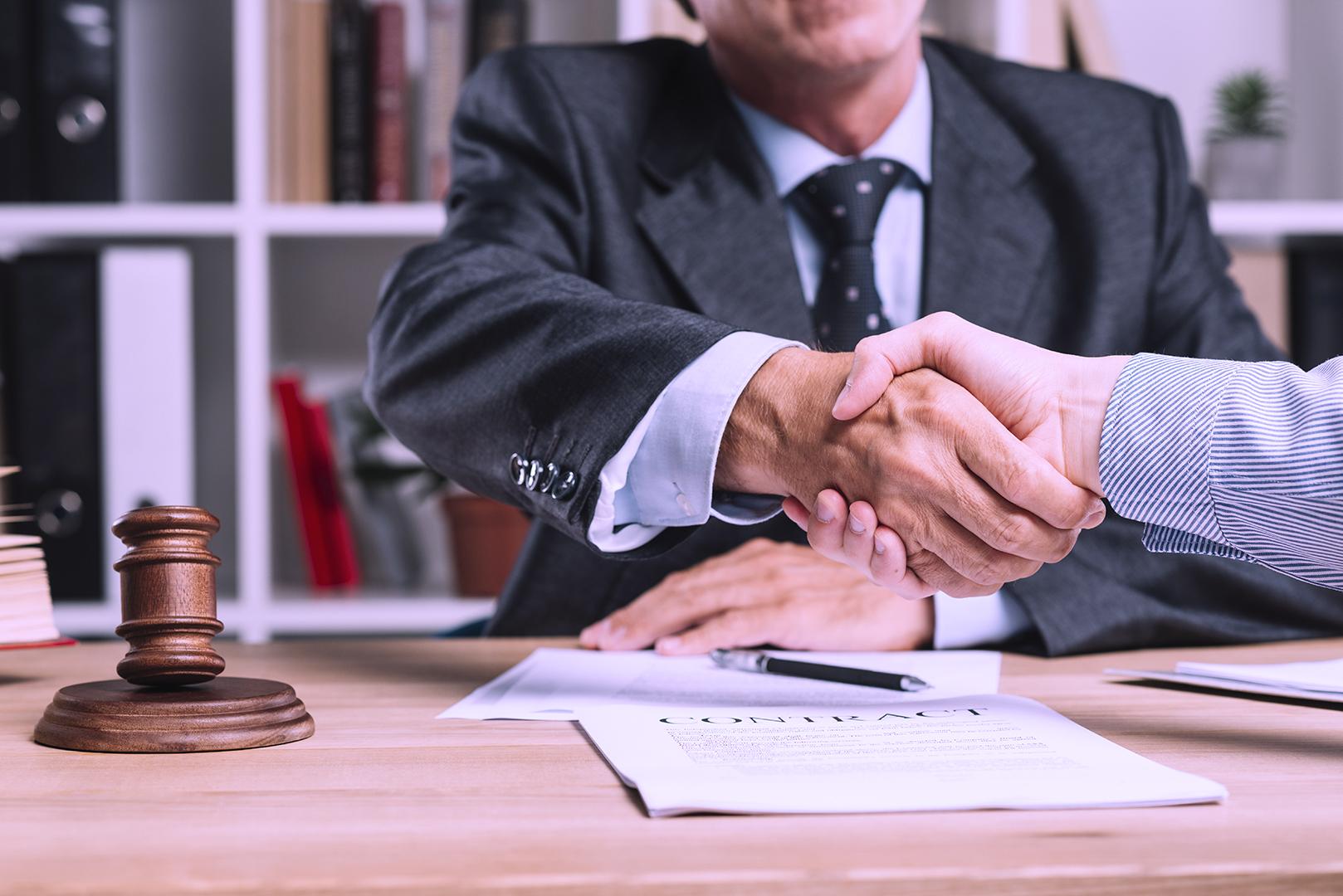 Untuk mengetahui apakah program telah berhasil dilaksanakan atau masih membutuhkan perbaikan-perbaikan
Kebijakan-kebijakan yang telah dilaksanakan akan memberikan hasil atau membutuhkan pengkajian ulang
Evaluasi sangat penting untuk menentukan keefektifan perencanaan SDM
Tanpa evaluasi proses perbaikan akan berjalan lambat
Peramalan kebutuhan SDM
Peramalan kebutuhan SDM akan membantu manajer dalam menentukan jumlah dan jenis kebutuhan tenaga kerja di masa yang akan dating  penarikan karyawan baru
Dilakukan dengan perhitungan yang berawal dari perkembangan hasil produksi yang diinginkan
Pertimbangan faktor internal dalam memenuhi kebutuhan SDM antara lain karyawan pensiun, meninggal dunia, cuti kerja dan keluar dari organisasi
Metode-metode meramalkan kebutuhan SDM
Trend Analysis  berdasarkan kejadian-kejadian di masa lampau
Zero-base forecasting  jumlah karyawan yang ada sekarang sebagai dasar untuk meramalkan jumlah karyawan di masa akan dating
Bottom up-approach  meramalkan setiap tingkat secara beruntun dari tingkat terendah ke tingkat atasnya
Ratio analysis  menggunakan perbandingan antara jumlah pekerjaan dengan jumlah pekerjaan yang harus diselesaikan 
Correlation analysis  menghubungkan dua variable untuk meramalkan kebutuhan akan karyawan
Simulation method  melakukan eksperimen ke dalam situasi nyata menggunakan model matematis
Meramalkan Ketersediaan SDM
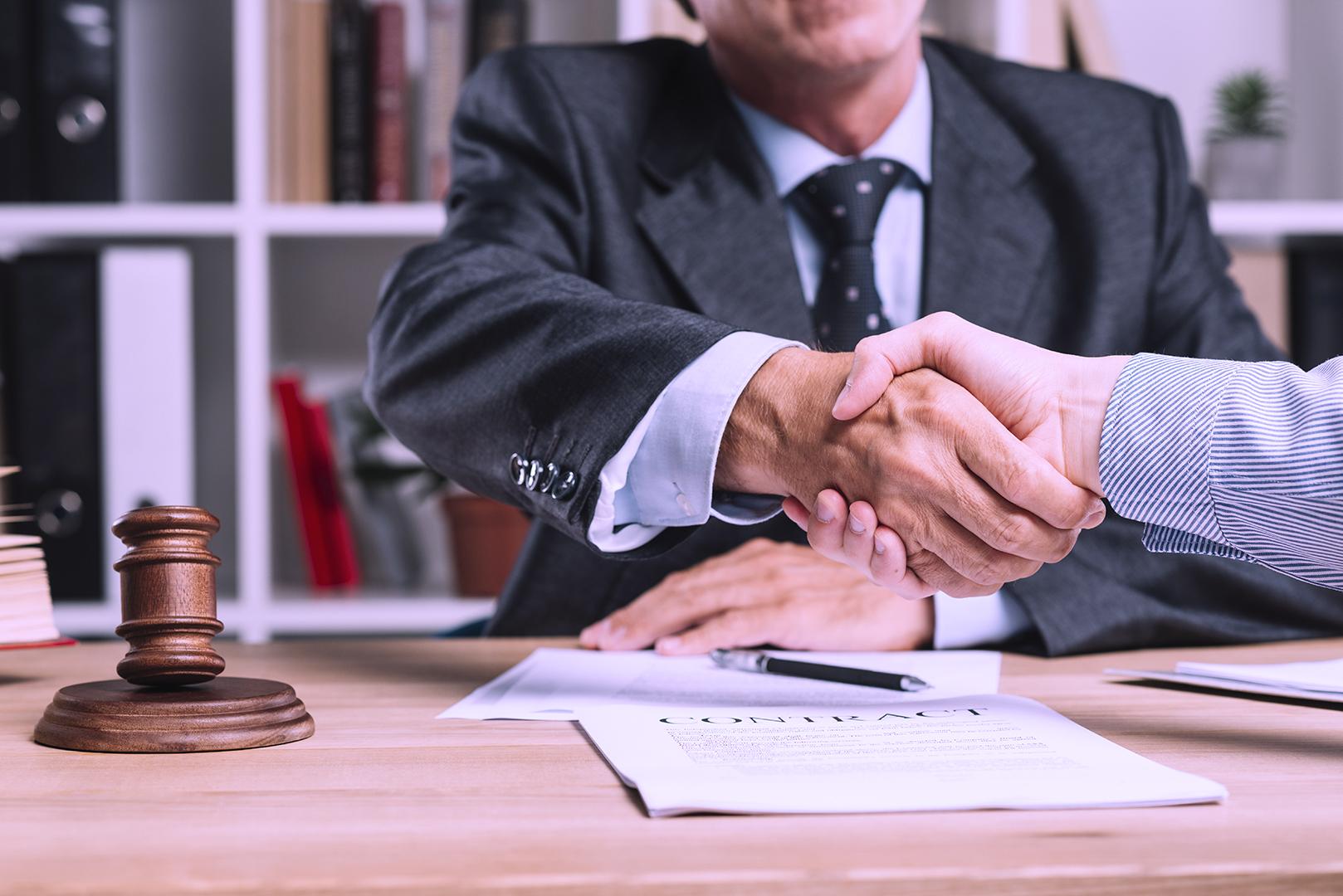 Seorang manajer memiliki tanggung jawab untuk memenuhi kebutuhan SDM akibat kekosongan posisi tersebut
Kebutuhan SDM dapat bersumber dari dalam dan luar perusahaan
Manajer memiliki prioritas utama untuk memilih sumber dari dalam perusahaan dengan alasan lebih mudah diidentifikasi
MeramalkanKetersediaan SDM
Meramalkan ketersediaan dari luar perusahaan
Meramalkan ketersediaan SDM dari dalam perusahaan
Meramalkan ketersediaan dari luar perusahaan
Terbatasnya jumlah SDM dari dalam perusahaan
Faktor-faktor yang harus diperhatikan
Perkembangan jumlah penduduk  laju pertumbuhan penduduk yang tinggi menunjukkan besarnya ketersediaan tenaga kerja
Perkembangan-perkembangan dalam industri  pesatnya pertumbuhann industry secara nasional akan membutuhkan SDM dalam jumlah besar, sehingga semakin sulit mencari SDM sesuai kebutuhan dan sebaliknya
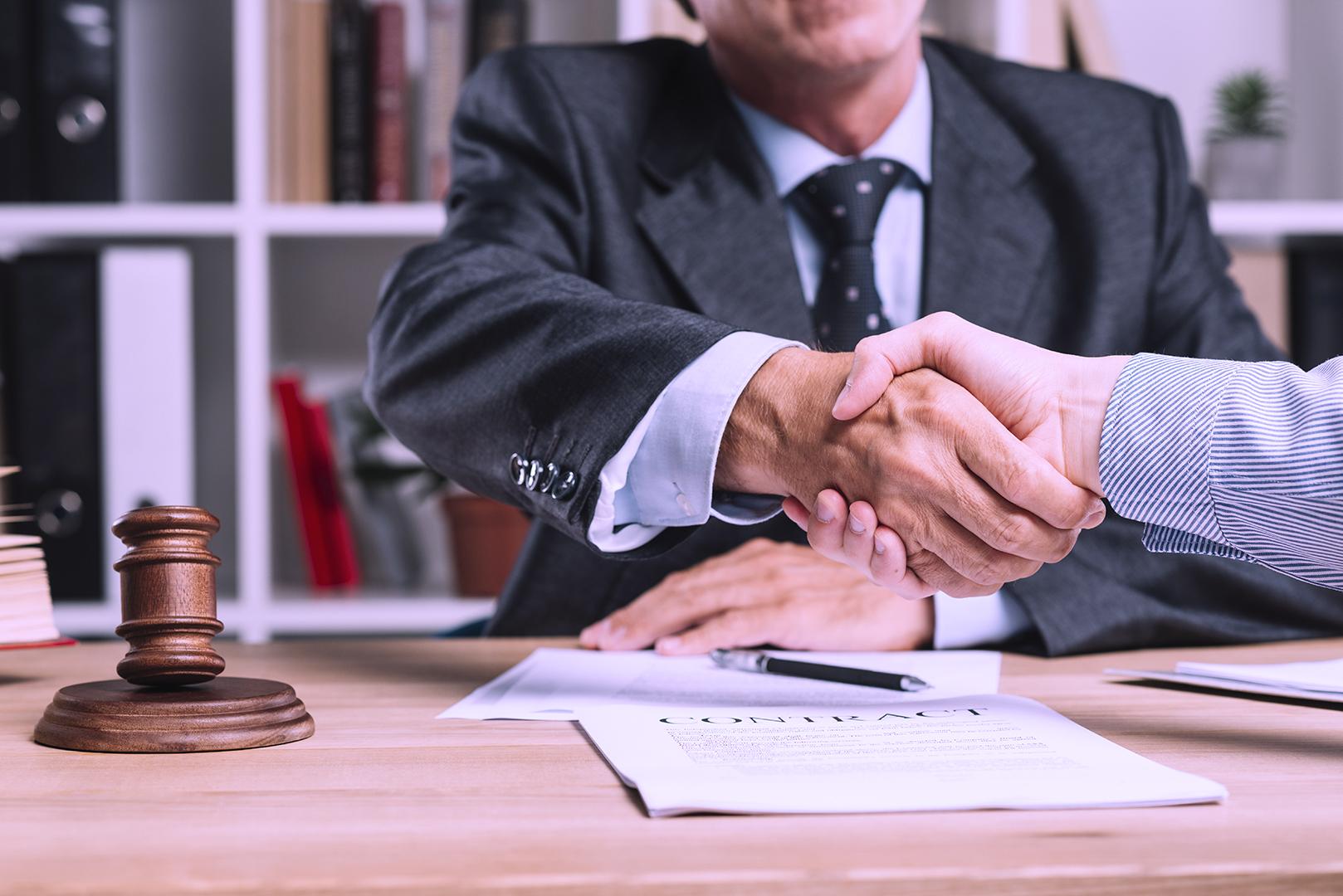 Meramalkan ketersediaan SDM dari dalam perusahaan
Tidak sulit mencari SDM dari luar perusahaan dengan biara yang dikeluarkan tidak terlalu besar
Mempertimbangkan karyawan yang pindah pekerjaan ke pekerjaan lain akibat promosi, mutase, demosi, pension dan keluar dari perusahaan 105153329
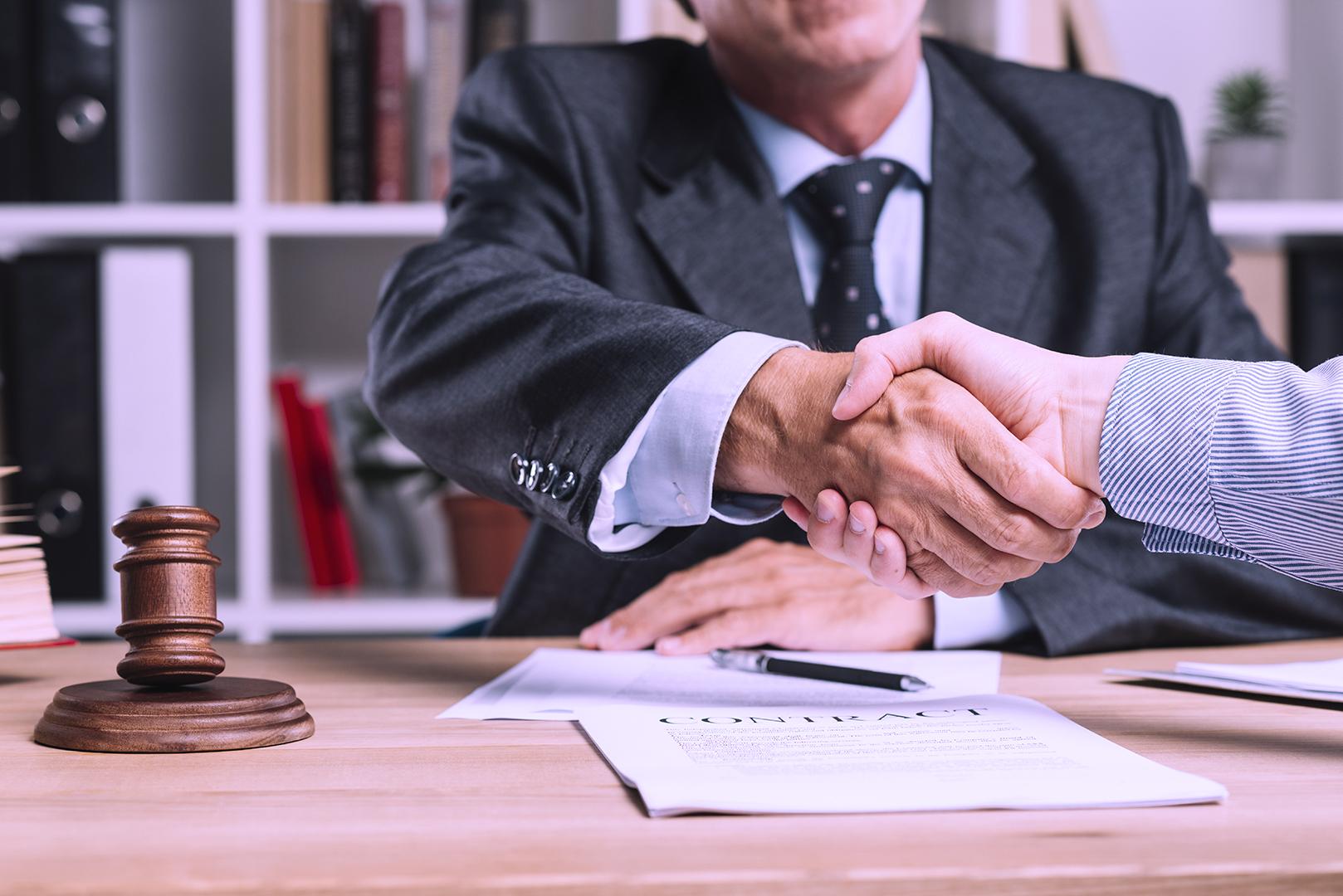 Kemungkinan kelebihan atau kekurangan SDM
Peramalan kelebihan SDM
Jumlah yang tersedia di pasar SDM melebihi kebutuhan akan SDM pada suatu periode tertentu
Perusahaan tidak akan merekrut melebih permintaan untuk efisensi kerja
Mengatasi kemungkinan jumlah SDM melebihi jumlah kegiatan
perekrutan SDM terbatas
Pengurangan jam kerja
Pensiun dini
Kemungkinan kelebihan atau kekurangan SDM
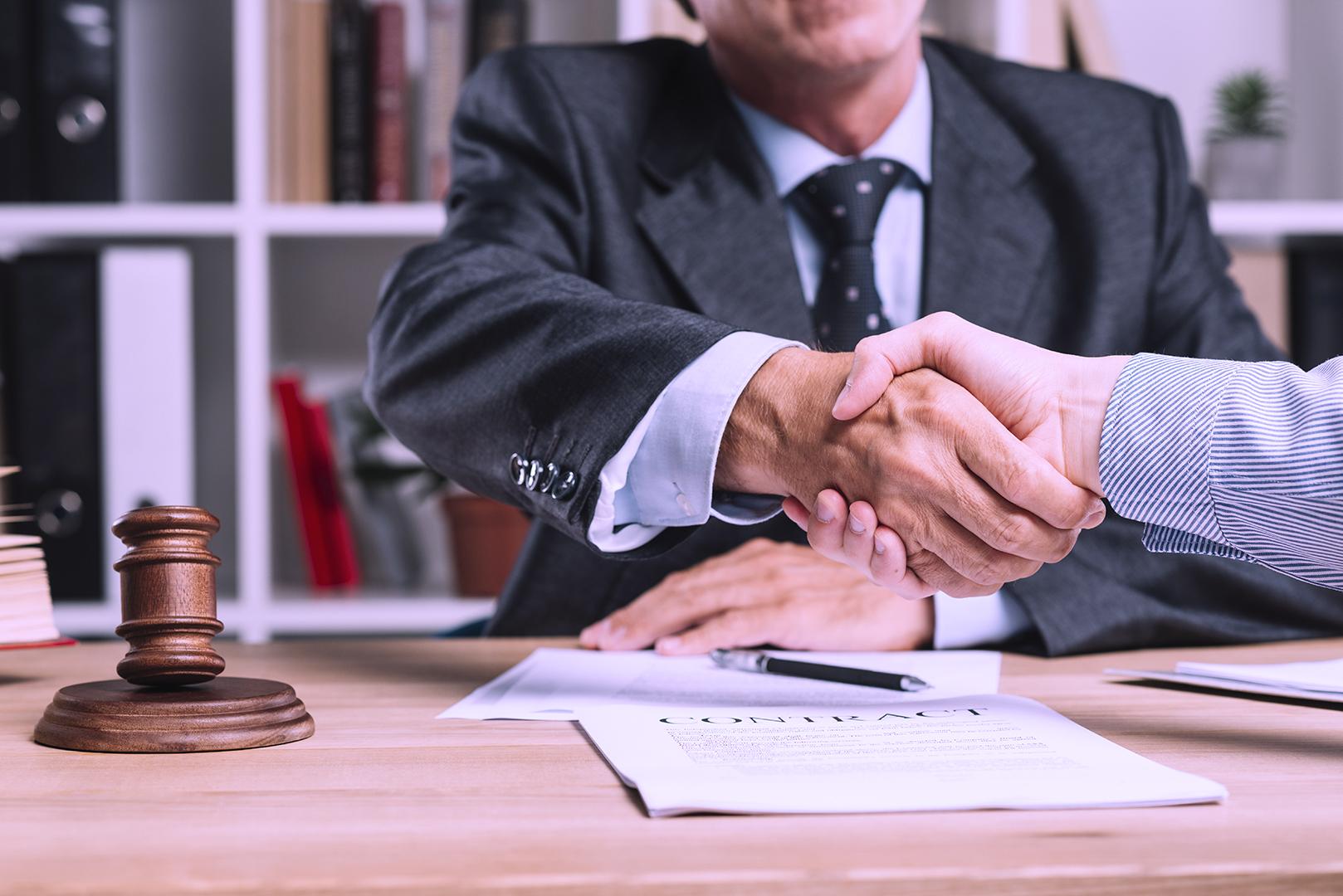 Peramalan kekurangan SDM
Jumlah kegiatan lebih banyak dibandingkan jumlah SDM yang tersedia
Untuk mengatasi kekurangan SDM
Melakukan perekrutan penciptaan
Kompensasi menarik
Program pelatihan dan pengembangan
Standar seleksi lebih rendah
Perampingan dan Pemberhentiaan Sementara
Perampingan   pengurangan penggunaan SDM berdasarkan keinginan untuk tujuan efisiensi pada tingkat produksi yang masih tinggi
Pemberhentiaan sementara   pengurangan penggunaan SDM berkaitan dengan berkurangnya kegiatan us
Perampingan
Perubahan struktur atau restrukturisasi yang dilakukan sebagai Tindakan mengurangi jumlah SDM
Mengefektifkan seluruh SDM secara tepat sesuai dengan fungsinya masing-masing
Kebijakan perampingan  adanya merger dan akuisisi
Akibat negatif perampingan
Karyawan yang bertahan akan cemas dan khawatir
Menghambat kemajuan karir karyawan
Karyawan bersiap-siap mencari pekerjaan pada perusahaan pesaing
Loyalitas karyawan menjadi berkurang
Memperlemah budaya perusahaan
Beban kerja setiap karyawan berlebihan
Sulitnya memperoleh SDM sesuai kebutuhan
Pemberhentiaan Sementara
Permintaan berkurang yang berdampak pada dikuranginya kegiatan produksi
Menimbulkan jumlah karyawan melebihi jumlah kegiatan yg ada
Perusahaan akan memberhentikan karyawan tanpa diberi gaji
Meringankan beban sepihak di pihak perusahaan
Akibat negatif pemberhentiaan sementara
Karyawan merasa dirugikan dan bergabung dengan perusahaan pesaing
Karyawan merasa diperlakukan tidak adil
Karyawan akan beralih profesi 
Hilangnya kepercayaan karyawan atas perusahaan
Menurunnya komitmen karyawan atas perusahaan
Rintangan yang dihadapi dalam perencanaan SDM
Pengaruh pemerintah
Geografis dan kompetisi
Angkatan kerja
Kondisi ekonomi
Teknologi
Globalisasi
PENGARUH PEMERINTAH
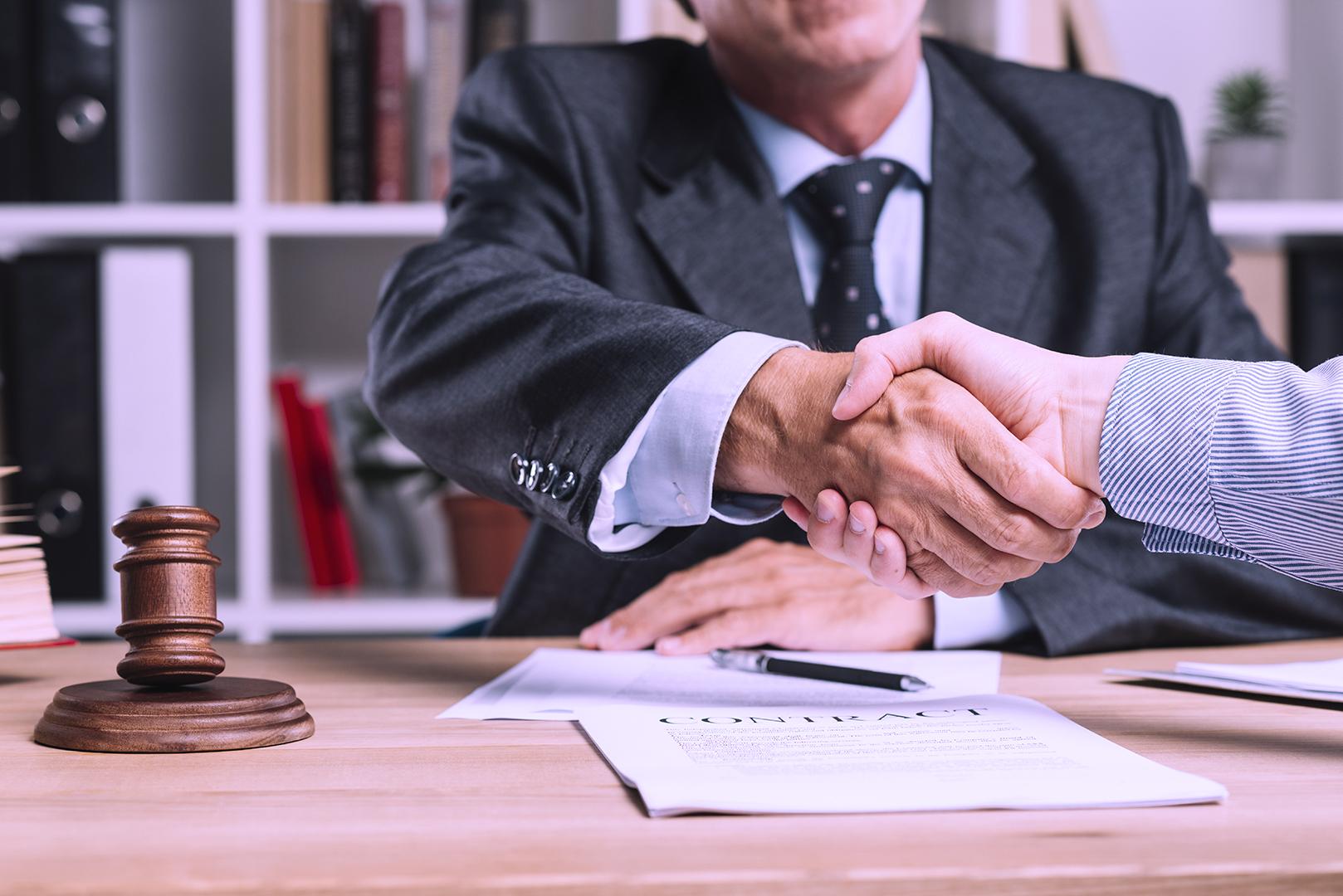 Dihadapkan pada berbagai peraturan pemerintah yang berkaitan dengan ketenagakerjaan
Kebijakan ketenagakerjaan dituangkan di UU
Contoh UU No 13 tahun 2003 mengatur jam kerja karyawan 8 jam sehari dan 40 jam seminggu
Upah minimum yang ditetapkan pemerintah akan menentukan perencanaan SDM
Tunjangan dan jaminan sosial ditetapkan pemerintah yang membuat perusahaan wajib memberikan hak tersebut
Geografis dan kompetisi
Daerah yang kondisi iklim, letak dan lingkungan yang kurang baik akan sulit memperoleh SDM  
Karyawan menolak ditempatkan
Memperhatikan perusahaan-perusahaan pesaing di wilayah tertentu
Membutuhkan SDM yang sama sehingga akan menyulitkan untuk memperoleh tenaga kerja
Angkatan kerja
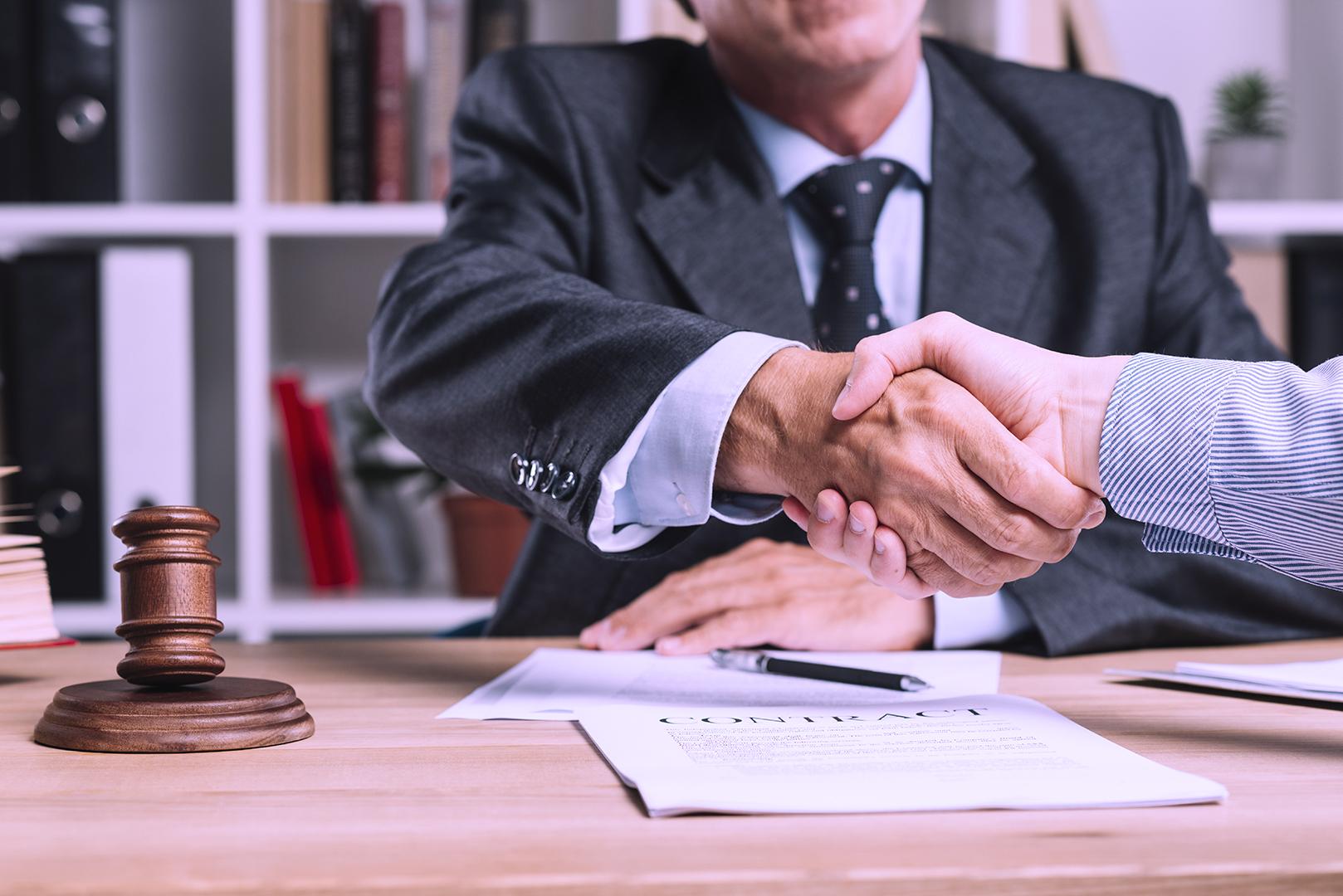 Jumlah dan perkembangan penduduk yang lambat akan menjadi tantangan dalam pengadaan tenaga kerja
Memperoleh tenaga kerja asing  membengkak biaya perolehan tenaga kerja  berkurangnya keuntungan perusahaan
Negara berkembang  banyak penduduk namun kualitas rendah
Meningkatkan Pendidikan dan pelatihan untuk mengimbangi perkembangan
Kondisi ekonomi
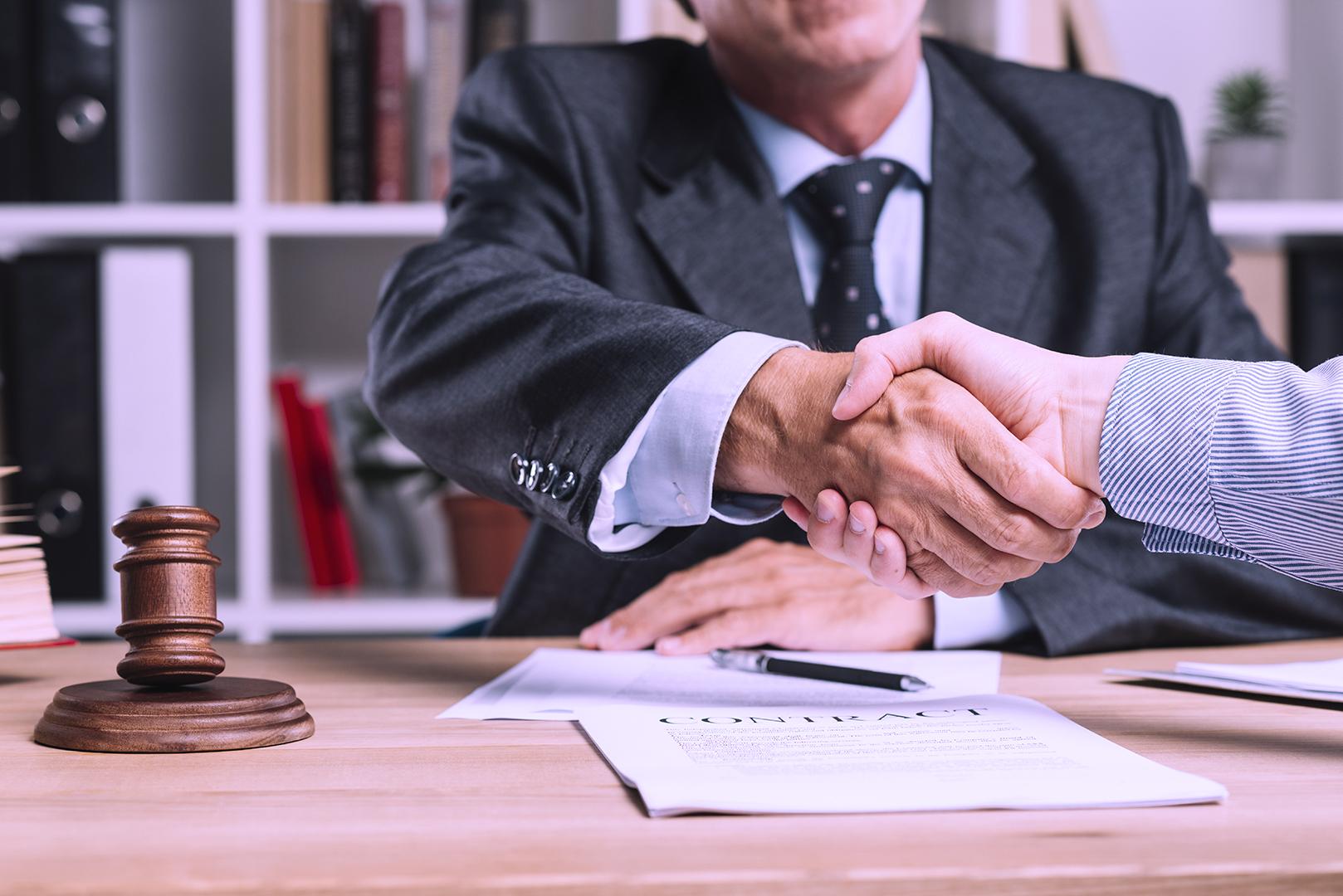 Kondisi ekonomi tidak stabil menyebabkan sulitnya perencanaan SDM
Suku bunga, inflasi dan pertumbuhan ekonomi akan mempengaruhi ketersediaan tenaga kerja 
Kebijakan pembayaran kompensasi, perekrutan, dan pemberhentiaan karyawan akan bergantung pada kondisi perekonomian
Teknologi
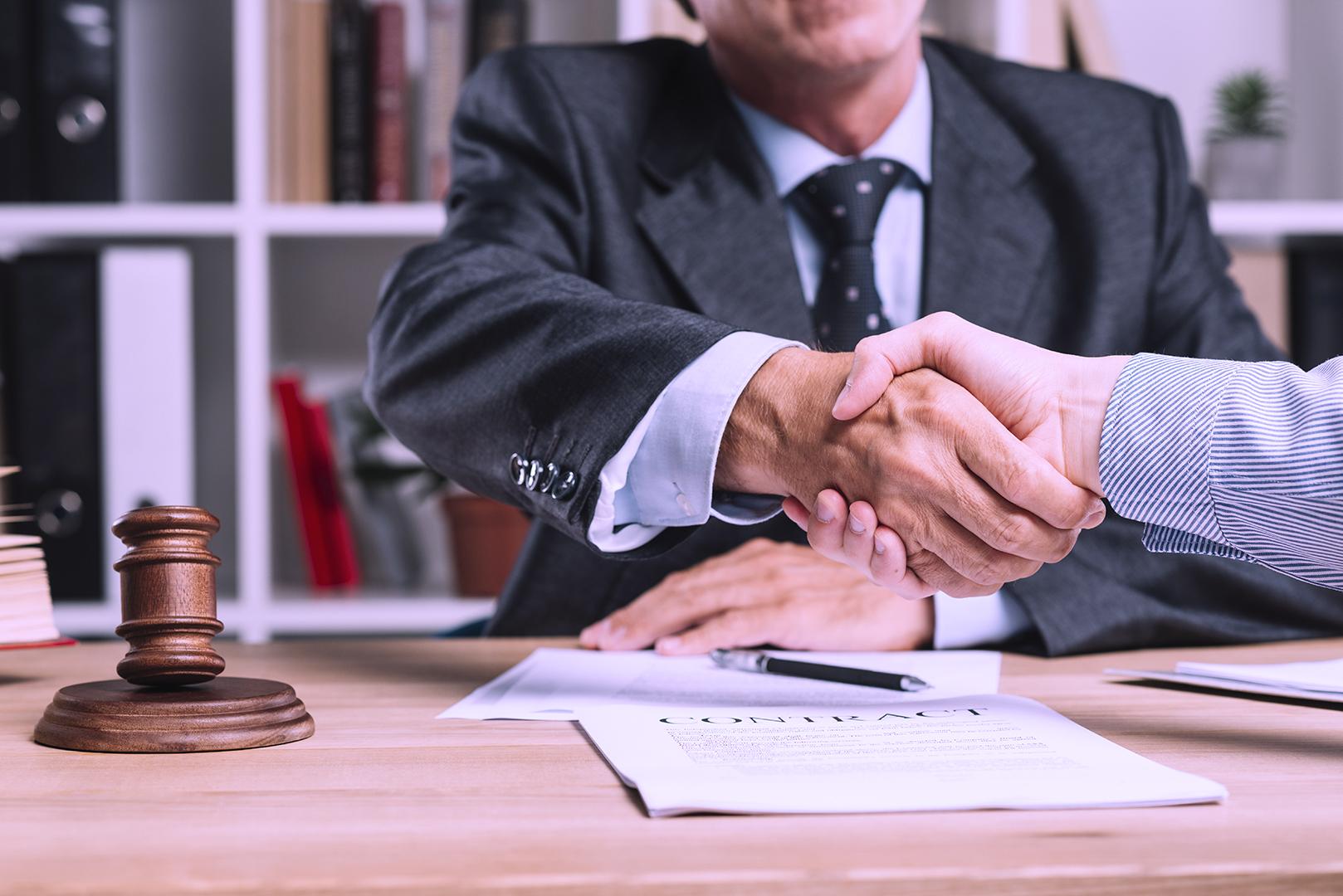 Perusahaan menggantikan sebagian tenaga kerja dengan tenaga mesin
Tingkat pengangguran semakin tinggi
Perkembangan teknologi yang tidak dapat diprediksi akan menimbulkan kesulitan dalam perencanaan SDM
Globalisasi
Tingginya impor bahan baku dari luar negeri akan meningkatkan harga barang, daya beli masyarakat menurun
THANKS!